SPECJALNOŚCI POŻARNICZEDLA MŁODZIEŻOWYCH DRUŻYN POŻARNICZYCH
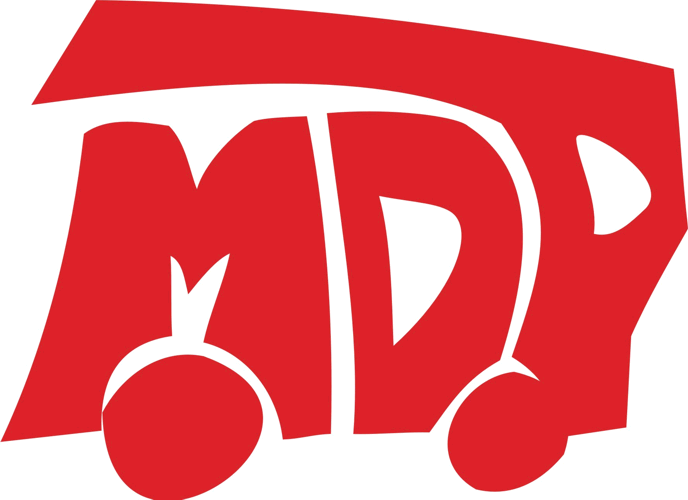 [Speaker Notes: Związek Ochotniczych Straży Pożarnych Rzeczypospolitej Polskiej – Zarząd Główny w Warszawie]
ZASADY ZDOBYWANIA SPECJALNOŚCI POŻARNICZYCH PRZEZ CZŁONKÓW MDP
Specjalności pożarnicze zdobywać może członek MDP
po spełnieniu wszystkich wymagań określonych
dla danej specjalności.
Specjalności określone dla grupy I mogą zdobywać
również dzieci sympatycy MDP i OSP.
Oznaką danej specjalności jest plakietka
o wymiarach 3 cm x 6 cm, ze znakiem graficznym (symbolem specjalności) na kolorowym tle różnym
dla danej grupy wiekowej:
grupa I – „Kandydaci” - kolor żółty
grupa II – „Iskierki” - kolor zielony
grupa III – „Płomyki” - kolor niebieski
grupa IV – „Ogniki” - kolor czerwony
[Speaker Notes: Związek Ochotniczych Straży Pożarnych Rzeczypospolitej Polskiej – Zarząd Główny w Warszawie]
ZASADY ZDOBYWANIA SPECJALNOŚCI POŻARNICZYCH PRZEZ CZŁONKÓW MDP
Specjalności zdobywa się indywidualnie
i samodzielnie.

Specjalności można zdobywać podczas
codziennej pracy w drużynie
oraz podczas pobytu na obozie
lub zimowisku pożarniczym.

Przed podjęciem decyzji należy zapoznać się
z wymaganiami poszczególnych specjalności
i przemyśleć, w jaki sposób będzie można je zdobyć.
[Speaker Notes: Związek Ochotniczych Straży Pożarnych Rzeczypospolitej Polskiej – Zarząd Główny w Warszawie]
ZASADY ZDOBYWANIA SPECJALNOŚCI POŻARNICZYCH PRZEZ CZŁONKÓW MDP
W czasie zdobywania specjalności można korzystać
z rady dowódcy drużyny, opiekuna,
a także korzystać z książek lub fachowych czasopism.

Po zaliczeniu – spełnieniu wszystkich wymagań
dla zdobycia danej specjalności należy przekazać
dowódcy drużyny wypełnioną kartę próby specjalności.

O przyznaniu specjalności decyduje rada drużyny
lub rada obozu – zimowiska.

Fakt zdobycia specjalności wpisuje się
do legitymacji członkowskiej MDP.
[Speaker Notes: Związek Ochotniczych Straży Pożarnych Rzeczypospolitej Polskiej – Zarząd Główny w Warszawie]
ZASADY ZDOBYWANIA SPECJALNOŚCI POŻARNICZYCH PRZEZ CZŁONKÓW MDP
Oznakę – plakietkę zdobytej specjalności nosi się
na prawym rękawie munduru wg następujących zasad: 
w przypadku zdobycia jednej specjalności umieszcza się ją na środku ramienia, 5 cm poniżej wszycia rękawa,
w przypadku zdobycia dwóch specjalności umieszcza się je obok siebie, w rzędzie 5 cm poniżej wszycia rękawa,
w przypadku zdobycia kolejnych specjalności stosuje się zasadę, że każda z nich jest umieszczana symetrycznie, poniżej w następnych rzędach (po 2 w rzędzie w poziomie),
najbliżej wszycia rękawa nosi się oznaki specjalności
grupy młodszej.
[Speaker Notes: Związek Ochotniczych Straży Pożarnych Rzeczypospolitej Polskiej – Zarząd Główny w Warszawie]
ZASADY ZDOBYWANIA SPECJALNOŚCI POŻARNICZYCH PRZEZ CZŁONKÓW MDP
Dopuszcza się możliwość tworzenia własnych specjalności, uwzględniających potrzeby drużyny
i środowiska lokalnego
(np. ratownik wodny, krajoznawca, informatyk).

Specjalności zdobyte przed wprowadzeniem
niniejszego regulaminu zachowują ważność.
[Speaker Notes: Związek Ochotniczych Straży Pożarnych Rzeczypospolitej Polskiej – Zarząd Główny w Warszawie]
SPECJALNOŚCI POŻARNICZEDLA MŁODZIEŻOWYCH DRUŻYN POŻARNICZYCH
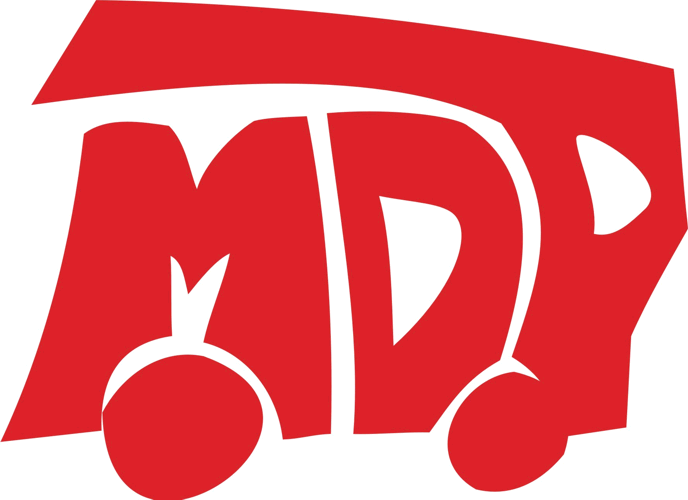 KANDYDACI
[Speaker Notes: Związek Ochotniczych Straży Pożarnych Rzeczypospolitej Polskiej – Zarząd Główny w Warszawie]
GRUPA: KANDYDACISPECJALNOŚĆ: FLOREK
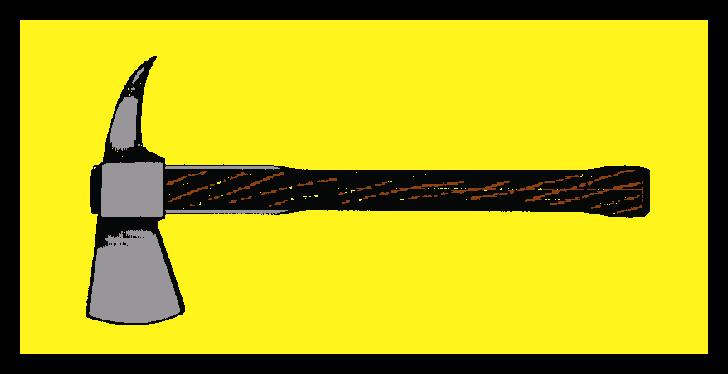 1. zapoznał się z postacią św. Floriana – patrona strażaków2. poznał ogólną historię ochrony przeciwpożarowej3. zebrał pamiątki strażackie i zaprezentował je swoim kolegom4. przyglądał się uroczystościom z okazji Dnia Strażaka5. uczestniczył w uroczystej akademii zorganizowanej dla strażaków
[Speaker Notes: Związek Ochotniczych Straży Pożarnych Rzeczypospolitej Polskiej – Zarząd Główny w Warszawie]
GRUPA: KANDYDACISPECJALNOŚĆ: WOJTEK
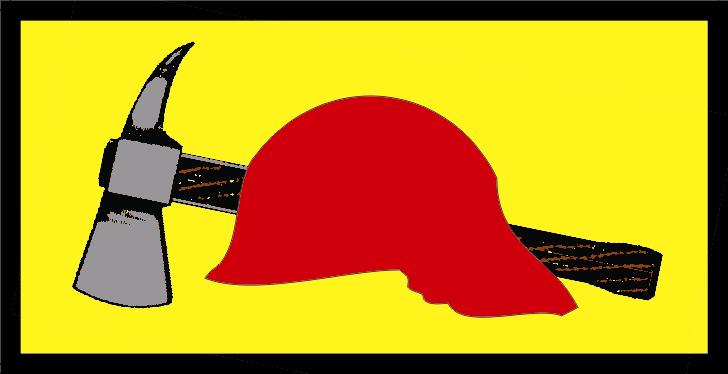 1. zainteresował się pracą strażaka2. złożył wizytę w JR-G PSP albo OSP3. zadawał pytania z zakresu pożarnictwa strażakowi pełniącemu służbę4. namalował rysunek, napisał krótkie opowiadanie lub zaprezentował krótką    rymowankę przedstawiającą pracę strażaka5. przeczytał lub poprosił o przeczytanie książki „Jak Wojtek został    strażakiem?”
[Speaker Notes: Związek Ochotniczych Straży Pożarnych Rzeczypospolitej Polskiej – Zarząd Główny w Warszawie]
GRUPA: KANDYDACISPECJALNOŚĆ: STRAŻAK SAM
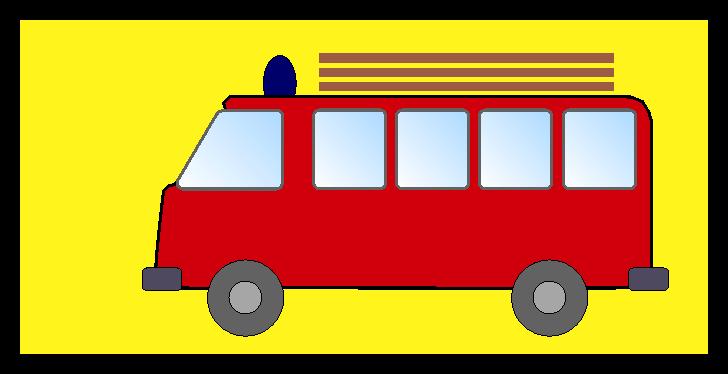 1. oglądał przebieg zawodów sportowo-pożarniczych lub ćwiczeń do nich    przygotowujących2. potrafi rozwinąć wąż pożarniczy W-25 i W-523. wie, jak wygląda prądownica i do czego służy4. potrafi założyć hełm MDP wraz z pasem i toporkiem5. pomagał przy konserwacji drobnego sprzętu pożarniczego
[Speaker Notes: Związek Ochotniczych Straży Pożarnych Rzeczypospolitej Polskiej – Zarząd Główny w Warszawie]
GRUPA: KANDYDACISPECJALNOŚĆ: ŻAREK
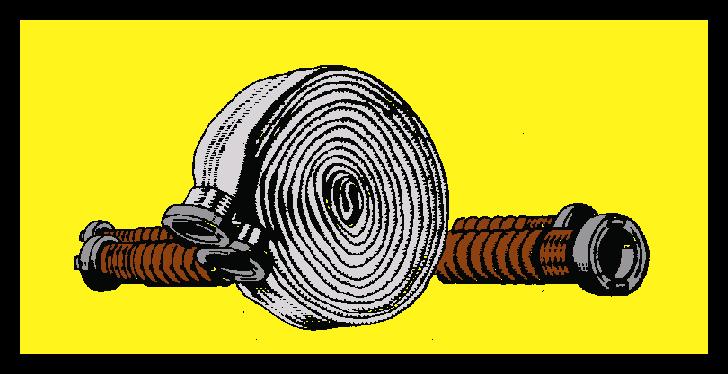 1. zna ogólne warunki powstawania pożaru2. nazywa podstawowy sprzęt gaśniczy będący na wyposażeniu straży3. wie, w jaki sposób zabezpieczyć ognisko oraz jak je zagasić4. wymyślił hasła i ostrzeżenia o tematyce przeciwpożarowej
[Speaker Notes: Związek Ochotniczych Straży Pożarnych Rzeczypospolitej Polskiej – Zarząd Główny w Warszawie]
SPECJALNOŚCI POŻARNICZEDLA MŁODZIEŻOWYCH DRUŻYN POŻARNICZYCH
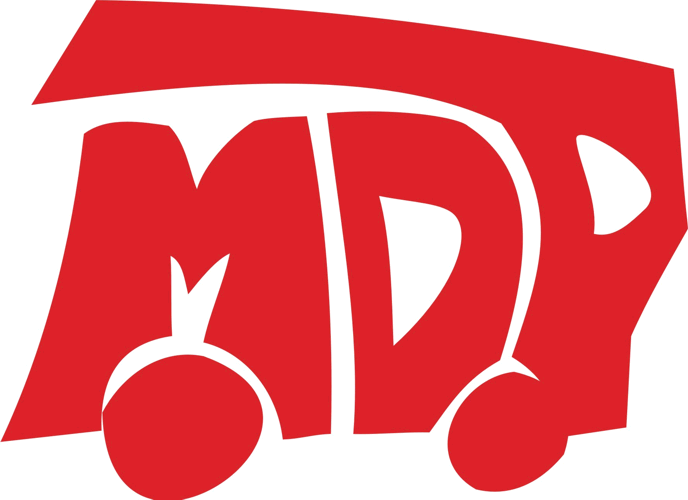 ISKIERKI
[Speaker Notes: Związek Ochotniczych Straży Pożarnych Rzeczypospolitej Polskiej – Zarząd Główny w Warszawie]
GRUPA: ISKIERKISPECJALNOŚĆ:ŁĄCZNIK ZWIADOWCA
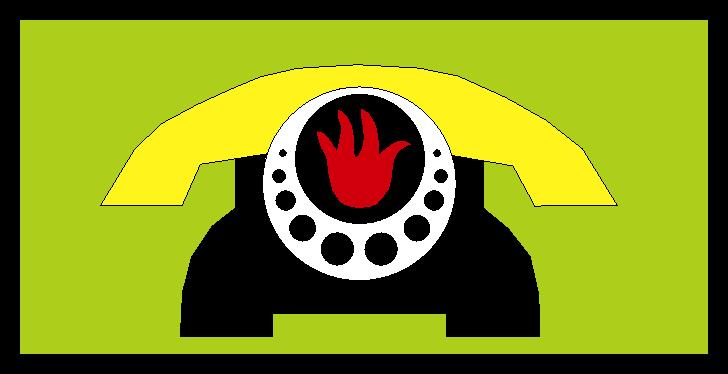 Wiedza:1. Zna sposoby łączności wykorzystywane w czasie działań ratowniczo-    gaśniczych przez OSP i PSP.2. Wie co oznaczają skróty OSP, JOT, MDP, Z OSP RP, GCR, PSP, JR-G, CPR,    KSRG, WSKR.3. Zna sposoby i urządzenia służące do alarmowania straży pożarnych    i mieszkańców o grożącym niebezpieczeństwie.4. Zna rodzaje materiałów palnych i niepalnych występujących w różnego    rodzaju budynkach (mieszkalnych, biurowych, szkolnych itp.).
[Speaker Notes: Związek Ochotniczych Straży Pożarnych Rzeczypospolitej Polskiej – Zarząd Główny w Warszawie]
GRUPA: ISKIERKISPECJALNOŚĆ:ŁĄCZNIK ZWIADOWCA
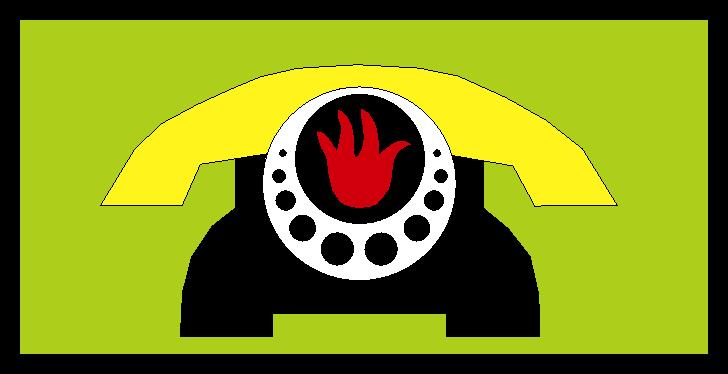 Umiejętności:1. Umie powiadomić w prawidłowy sposób odpowiednie służby ratownicze    o zaistniałym zagrożeniu.2. Umie zastosować i pokazać znaki gestowe stosowane w czasie akcji    ratowniczo-gaśniczych przez straże pożarne. Umie nawiązać łączność    przy pomocy radiotelefonu.3. Umie przekazywać rozkazy lub polecenia szybko i prawidłowo osobom,    do których są skierowane.4. Umie prawidłowo zachować się w przypadku zauważenia zagrożenia    pożarowego.
[Speaker Notes: Związek Ochotniczych Straży Pożarnych Rzeczypospolitej Polskiej – Zarząd Główny w Warszawie]
GRUPA: ISKIERKISPECJALNOŚĆ: ZNAWCA ZASADPRZECIWPOŻAROWYCH
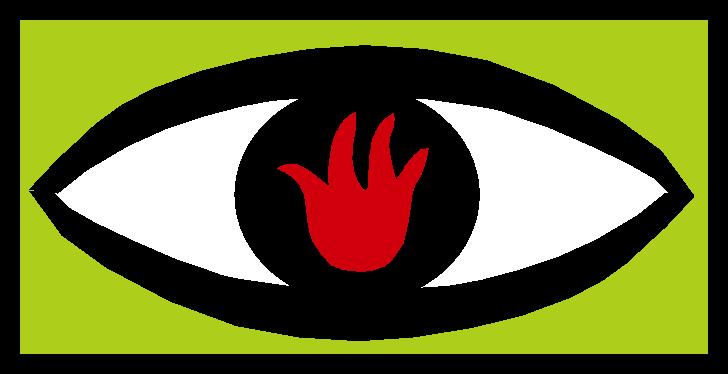 Wiedza:1. Wie, jakie są najważniejsze przyczyny powstawania pożarów,    wie co sprzyja rozprzestrzenianiu się pożarów, zna zagrożenia ekologiczne.2. Wie, jakie zasady przeciwpożarowe obowiązują na terenach leśnych    i w gospodarstwach rolnych.3. Wie, jaki sprzęt podręczny powinien się znajdować w gospodarstwach    rolnych, szkole i w budynkach mieszkalnych.4. Wie, jak prawidłowo użytkować urządzenia elektryczne, grzewcze    i gazowe.
[Speaker Notes: Związek Ochotniczych Straży Pożarnych Rzeczypospolitej Polskiej – Zarząd Główny w Warszawie]
GRUPA: ISKIERKISPECJALNOŚĆ: ZNAWCA ZASADPRZECIWPOŻAROWYCH
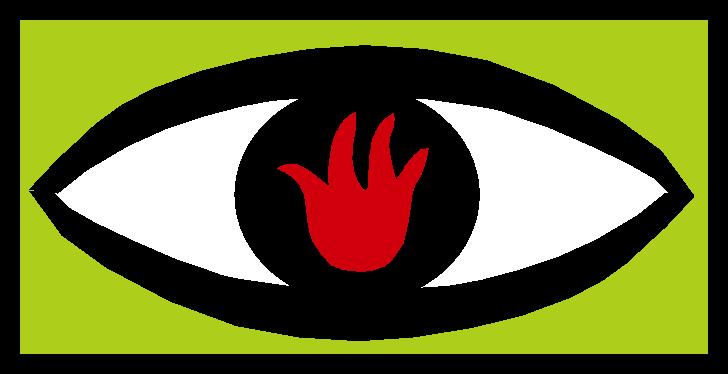 Umiejętności:1. Umie wskazać miejsca szczególnego zagrożenia pożarowego na terenie    swojej miejscowości lub miejsca pobytu.2. Umie prawidłowo wybrać i przygotować miejsce na rozpalenie ogniska.3. Umie posługiwać się sprzętem gaśniczym znajdującym się w gospodar-    stwie rolnym i szkole.4. Umie wskazać miejsca i sytuacje, w których sprawcami pożaru mogą    być dzieci.
[Speaker Notes: Związek Ochotniczych Straży Pożarnych Rzeczypospolitej Polskiej – Zarząd Główny w Warszawie]
GRUPA: ISKIERKISPECJALNOŚĆ:POMOCNIK STRAŻAKA
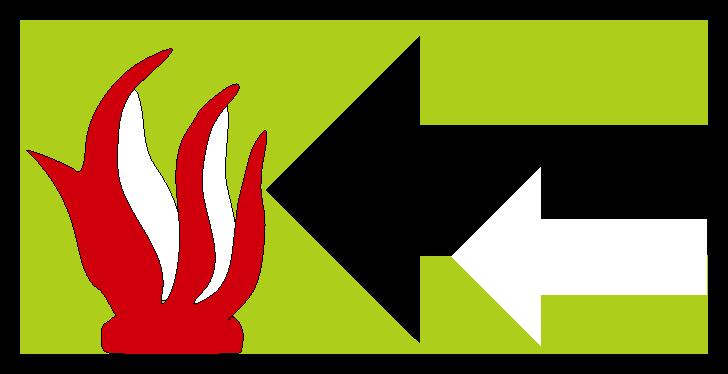 Wiedza:1. Zna oznakowanie funkcyjnych w OSP i MDP oraz stopnie funkcjonariuszy    PSP.2. Wie, co wchodzi w skład i do czego służy uzbrojenie osobiste strażaka.3. Wie, jakie czynności wykonują strażacy OSP po ogłoszeniu alarmu.4. Wie, jaki sprzęt znajduje się na wyposażeniu miejscowej OSP i do czego    służy.5. Wie, jak obsługiwać podręczny sprzęt gaśniczy.
[Speaker Notes: Związek Ochotniczych Straży Pożarnych Rzeczypospolitej Polskiej – Zarząd Główny w Warszawie]
GRUPA: ISKIERKISPECJALNOŚĆ:POMOCNIK STRAŻAKA
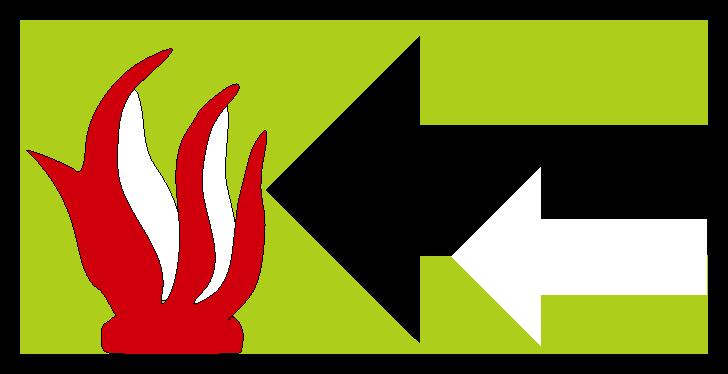 Umiejętności:1. Umie prawidłowo założyć uzbrojenie osobiste strażaka.2. Umie prawidłowo sprawiać węże i armaturę pożarniczą.3. Umie pomóc w konserwacji sprzętu pożarniczego i prawidłowym ułożeniu    sprzętu w magazynie i na samochodzie bojowym.4. Brał udział w ćwiczeniach i zawodach sportowo-pożarniczych dla MDP.5. Umie wykonać podstawowe elementy musztry.
[Speaker Notes: Związek Ochotniczych Straży Pożarnych Rzeczypospolitej Polskiej – Zarząd Główny w Warszawie]
GRUPA: ISKIERKISPECJALNOŚĆ: SPECJALISTAPODRĘCZNEGO SPRZĘTUGAŚNICZEGO
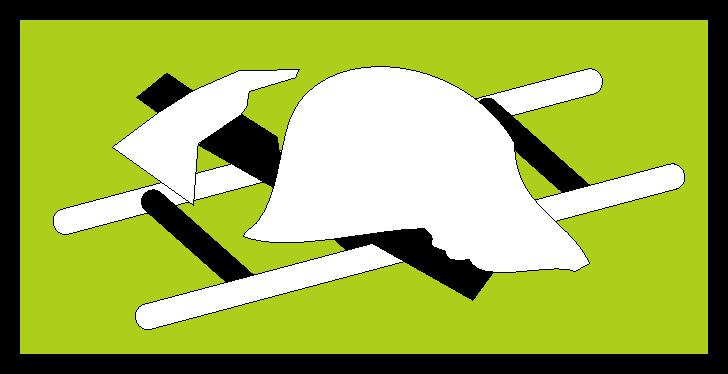 Wiedza:1. Wie, jaki sprzęt zaliczamy do podręcznego sprzętu gaśniczego.2. Wie, do czego służą poszczególne rodzaje podręcznego sprzętu    gaśniczego.3. Wie, jaki sprzęt gaśniczy powinien znajdować się w gospodarstwie rolnym.4. Wie, jak obsługiwać podręczny sprzęt gaśniczy.
[Speaker Notes: Związek Ochotniczych Straży Pożarnych Rzeczypospolitej Polskiej – Zarząd Główny w Warszawie]
GRUPA: ISKIERKISPECJALNOŚĆ: SPECJALISTAPODRĘCZNEGO SPRZĘTUGAŚNICZEGO
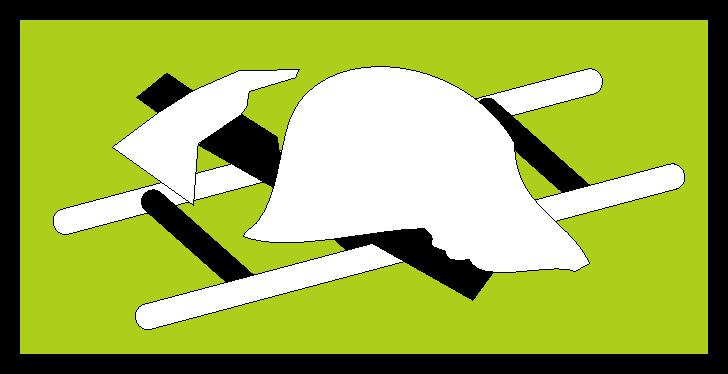 Umiejętności:1. Umie zastosować w razie potrzeby podręczny sprzęt gaśniczy.2. Umie wskazać miejsca pobierania wody do celów gaśniczych w swojej    miejscowości lub miejscu pobytu.3. Umie odróżnić rodzaje gaśnic i wskazać do gaszenia jakich rodzajów    pożarów służą.4. Umie odróżnić sprzęt służący do gaszenia urządzeń elektrycznych pod    napięciem.
[Speaker Notes: Związek Ochotniczych Straży Pożarnych Rzeczypospolitej Polskiej – Zarząd Główny w Warszawie]
SPECJALNOŚCI POŻARNICZEDLA MŁODZIEŻOWYCH DRUŻYN POŻARNICZYCH
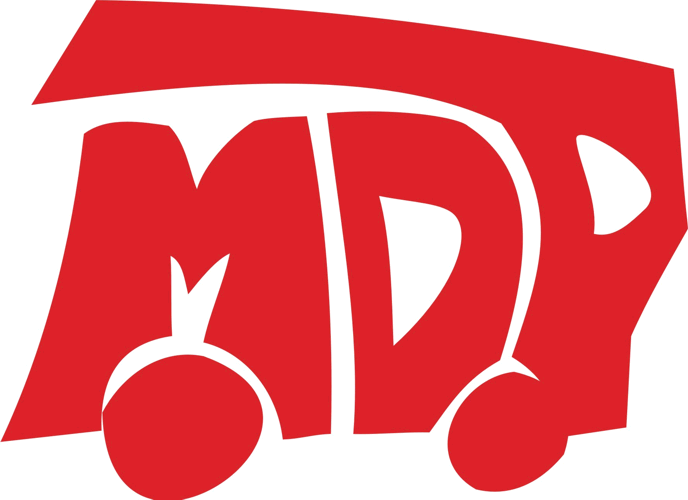 PŁOMYKI
[Speaker Notes: Związek Ochotniczych Straży Pożarnych Rzeczypospolitej Polskiej – Zarząd Główny w Warszawie]
GRUPA: PŁOMYKISPECJALNOŚĆ: RATOWNIK
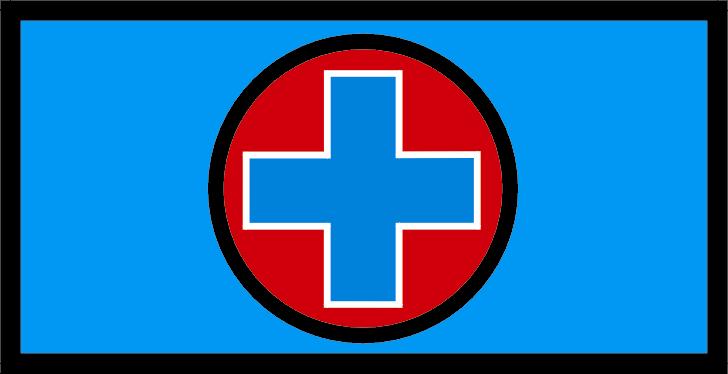 Wiedza: 1. Zna adres i telefon pogotowia ratunkowego, lekarza rejonowego,    najbliższego szpitala, potrafi wezwać lekarza do wypadku i przekazać    dyspozytorowi potrzebne informacje.2. Zna zawartość apteczki oraz przydatność znajdujących się w niej środków,    wie gdzie jest ona przechowywana w remizie, samochodzie pożarniczym    i w szkole.3. Zna przyczyny i rodzaje oparzeń I, II i III stopnia.4. Zna sposoby ratowania i udzielania pierwszej pomocy osobom,    które zemdlały, uległy zatruciu czadem, porażeniu prądem lub piorunem.5. Zna sposoby ratowania dzieci chorych z pożaru (wie, gdzie należy    ich szukać) oraz jak ratuje się z pożaru zwierzęta domowe i ptactwo.
[Speaker Notes: Związek Ochotniczych Straży Pożarnych Rzeczypospolitej Polskiej – Zarząd Główny w Warszawie]
GRUPA: PŁOMYKISPECJALNOŚĆ: RATOWNIK
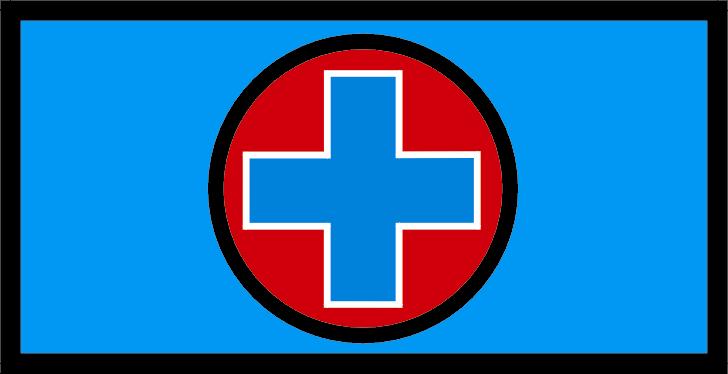 Umiejętności:1. Umie przeprowadzić resuscytację, potrafi ją wykonać na fantomie.2. Umie udzielić pierwszej pomocy w przypadku powstania rany, złamania    kończyny, krwotoku oraz zwichnięcia; potrafi zorganizować opiekę    nad chorym do czasu przybycia lekarza.3. Umie udzielić pomocy przy oparzeniach, zastosować pozycję boczną    ustaloną.4. Umie zmierzyć puls u osoby poszkodowanej w różnych miejscach ciała.5. Umie zastosować kilka sposobów przenoszenia osób poszkodowanych    (bez pomocy noszy i na noszach).
[Speaker Notes: Związek Ochotniczych Straży Pożarnych Rzeczypospolitej Polskiej – Zarząd Główny w Warszawie]
GRUPA: PŁOMYKISPECJALNOŚĆ: ORGANIZATORPRACY SPORTOWEJ
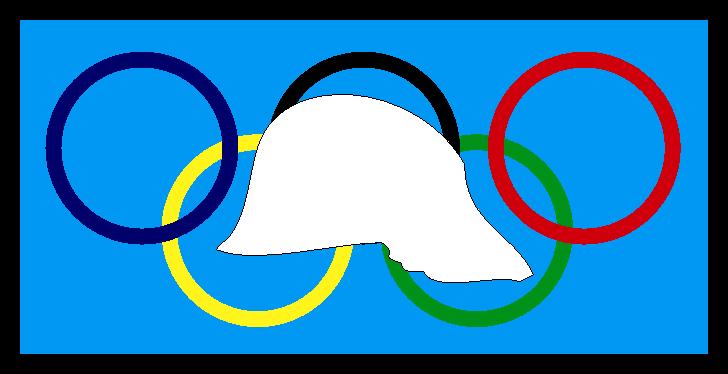 Wiedza:1. Zna regulaminy zawodów sportowo-pożarniczych dla młodzieży    (regulamin krajowy i CTIF), wie, jakie występują dyscypliny, potrafi    te dyscypliny omówić.2. Zna przynajmniej 3 gry ruchowe i potrafi je przeprowadzić podczas    zbiórki drużyny.3. Zna kilka popularnych gier sportowych – zabaw zespołowych    i indywidualnych, które można wykorzystać w czasie zbiórek drużyny.4. Zna zasady bezpieczeństwa, które obowiązują w czasie zbiórek drużyny    i w czasie gier ruchowych oraz ćwiczeń ze sprzętem pożarniczym.
[Speaker Notes: Związek Ochotniczych Straży Pożarnych Rzeczypospolitej Polskiej – Zarząd Główny w Warszawie]
GRUPA: PŁOMYKISPECJALNOŚĆ: ORGANIZATORPRACY SPORTOWEJ
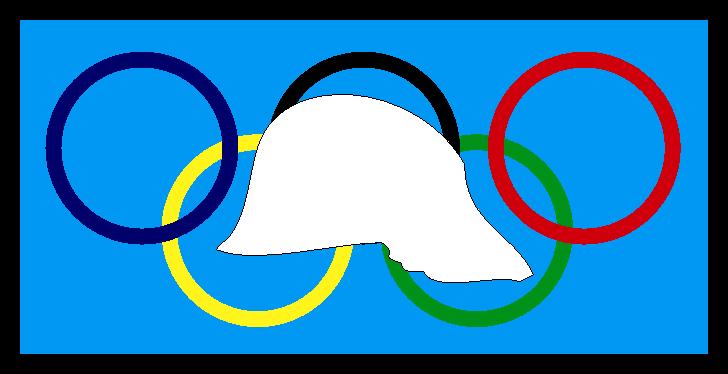 Umiejętności:1. Zorganizował dla członków swojej drużyny bieg patrolowy z konkurencjami    przydatnymi w pracy strażaka (bieg po równoważni, wchodzenie po    drabinie, przeskok przez rów, próby orientacji, itp.).2. Potrafi posługiwać się mapą, określić kierunki stron świata za pomocą    przedmiotów terenowych i busoli.3. Umie naszkicować plan sytuacyjny miejsca, w którym się znajduje    lub plan działań gaśniczych w terenie.4. Pomagał w zaplanowaniu i przygotowaniu wycieczki dla całej drużyny    (rowerowej, pieszej lub biwaku).5. Umie planować pracę w drużynie i w sekcji zgodnie z planem pracy    drużyny i regulaminem MDP.
[Speaker Notes: Związek Ochotniczych Straży Pożarnych Rzeczypospolitej Polskiej – Zarząd Główny w Warszawie]
GRUPA: PŁOMYKISPECJALNOŚĆ: PRZODOWNIKWYSZKOLENIA POŻARNICZEGO
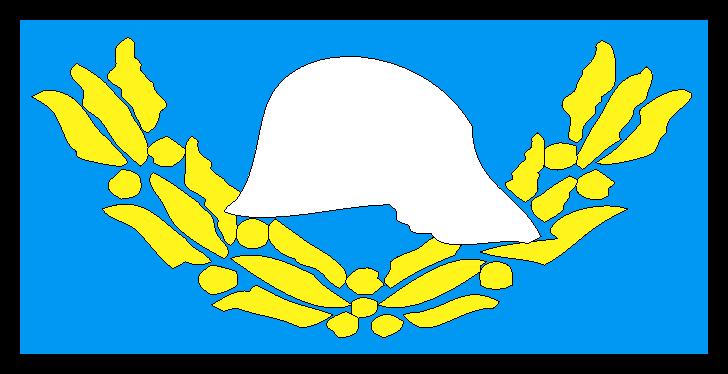 Wiedza:1. Zna oznakowanie funkcyjnych w OSP i Związku, regulamin MDP i stopnie    funkcjonariuszy PSP.2. Wie, co wchodzi w skład i do czego służy uzbrojenie osobiste strażaka.3. Wie, jakie czynności wykonują strażacy OSP po ogłoszeniu alarmu.4. Wie, jaki sprzęt znajduje się na wyposażeniu miejscowej OSP i do czego    służy.5. Zna zasady prowadzenia działań ratowniczych w natarciu, obronie    i osłonie.
[Speaker Notes: Związek Ochotniczych Straży Pożarnych Rzeczypospolitej Polskiej – Zarząd Główny w Warszawie]
GRUPA: PŁOMYKISPECJALNOŚĆ: PRZODOWNIKWYSZKOLENIA POŻARNICZEGO
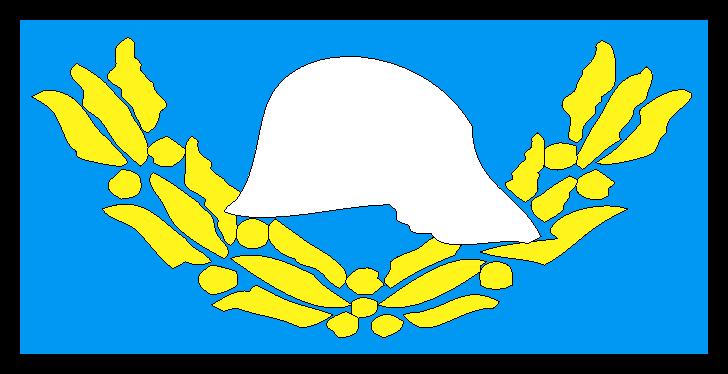 Umiejętności:1. Umie prawidłowo założyć uzbrojenie osobiste strażaka.2. Umie prawidłowo sprawiać węże i armaturę pożarniczą.3. Umie pomóc w konserwacji sprzętu pożarniczego, w prawidłowym ułożeniu    sprzętu w magazynie i na samochodzie bojowym.4. Brał udział w ćwiczeniach i zawodach sportowo pożarniczych dla MDP.5. Umie wymienić i omówić rodzaje środków gaśniczych wykorzystywanych    do gaszenia pożarów.
[Speaker Notes: Związek Ochotniczych Straży Pożarnych Rzeczypospolitej Polskiej – Zarząd Główny w Warszawie]
GRUPA: PŁOMYKISPECJALNOŚĆ: ORGANIZATORPRACY PREWENCYJNEJ
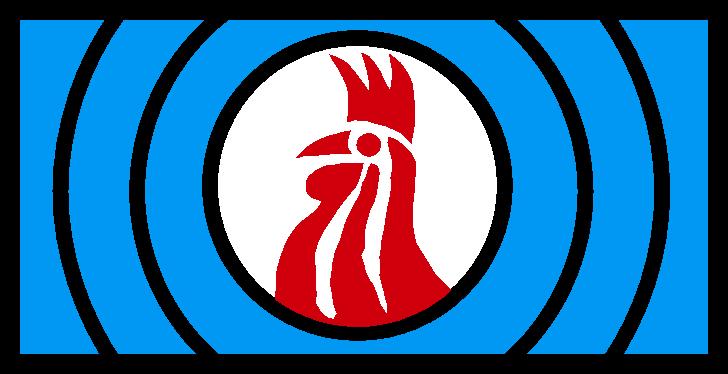 Wiedza:1. Potrafi omówić skutki pożarów oraz ich wpływ na gospodarkę kraju.2. Zna przepisy przeciwpożarowe obowiązujące w indywidualnym    gospodarstwie rolnym, na terenach leśnych i w szkole.3. Potrafi wymienić oraz omówić przyczyny powstawania pożarów    wywołanych przez dzieci i skutki tych pożarów.
[Speaker Notes: Związek Ochotniczych Straży Pożarnych Rzeczypospolitej Polskiej – Zarząd Główny w Warszawie]
GRUPA: PŁOMYKISPECJALNOŚĆ: ORGANIZATORPRACY PREWENCYJNEJ
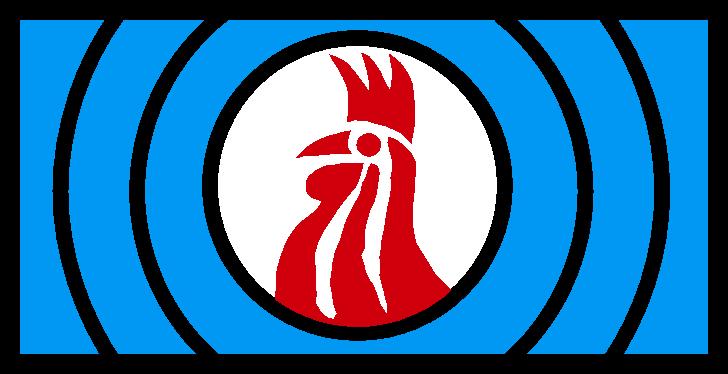 Umiejętności:1. Umie posługiwać się i wykorzystywać w pracy z drużyną nowoczesne    środki audiowizualne, np.: komputer, prezentację multimedialną, film.2. Wykonał jedną z następujących prac popularyzujących społeczną    działalność strażaka i zagadnienia ochrony przeciwpożarowej w swojej    miejscowości: gazetkę ścienną, plakat, hasło, wywieszkę, ostrzeżenie itp.3. Brał udział w turnieju wiedzy pożarniczej i konkursach plastycznych    organizowanych przez Związek OSP RP i PSP.4. Przygotował wraz z drużyną wizytę młodszych dzieci w remizie OSP.5. Brał udział w przygotowaniu i przeprowadzeniu eliminacji środowiskowych    OTWP w szkole lub w MDP.6. Przygotował plan zbiórki drużyny na temat zapobiegania pożarom    i pomagał w jej przeprowadzeniu.7. Wykonał przynajmniej dwie prace graficzne ostrzegające przed skutkami    lekceważenia obowiązujących zasad bezpieczeństwa pożarowego.
[Speaker Notes: Związek Ochotniczych Straży Pożarnych Rzeczypospolitej Polskiej – Zarząd Główny w Warszawie]
SPECJALNOŚCI POŻARNICZEDLA MŁODZIEŻOWYCH DRUŻYN POŻARNICZYCH
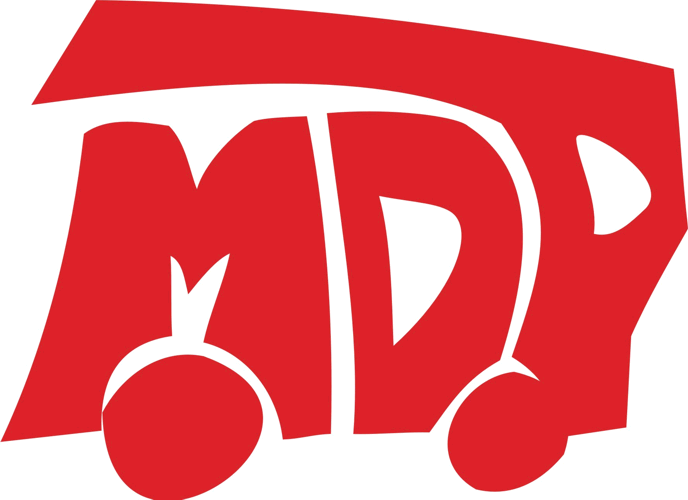 OGNIKI
[Speaker Notes: Związek Ochotniczych Straży Pożarnych Rzeczypospolitej Polskiej – Zarząd Główny w Warszawie]
GRUPA: OGNIKISPECJALNOŚĆ:STRAŻAK TECHNIK
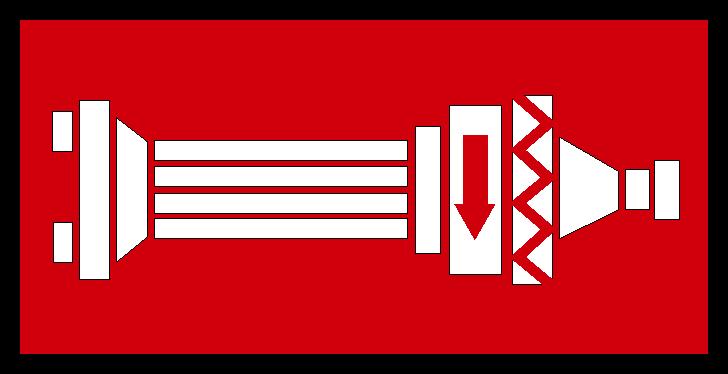 Wiedza:1. Zna rodzaje prądownic wodnych i pianowych oraz ich budowę    i zastosowanie.2. Zna zasady zajmowania stanowiska w przypadku natarcia, obrony i osłony.3. Zna wady i zalety powszechnie stosowanych środków gaśniczych    (wody, piany, CO2, proszków gaśniczych).4. Wie, jakich materiałów i urządzeń nie można gasić wodą.5. Wie, na czym polegają różne rodzaje zaopatrzenia wodnego,    umie je opisać.6. Wie, do czego służą i jak zastosować: zbieracz, zasysacz liniowy,    wysysacz – injektor, turbopompa, lanca gaśnicza.
[Speaker Notes: Związek Ochotniczych Straży Pożarnych Rzeczypospolitej Polskiej – Zarząd Główny w Warszawie]
GRUPA: OGNIKISPECJALNOŚĆ:STRAŻAK TECHNIK
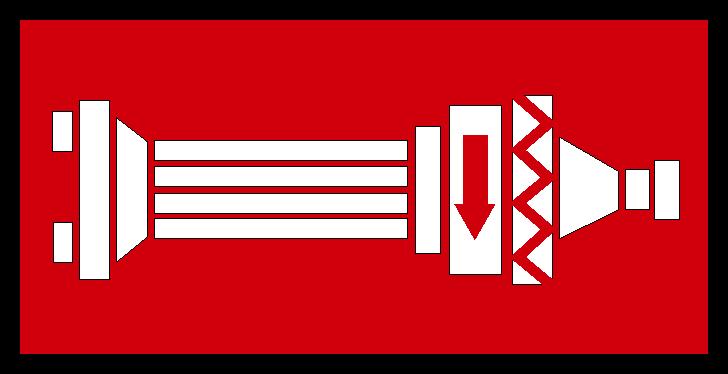 Umiejętności:1. Wziął udział w ćwiczeniach sekcji bojowej w charakterze pomocnika roty    i wykazał się umiejętnością pomagania prądownikowi w operowaniu    różnymi prądami wody lub piany.2. Umie zastosować różne rodzaje prądów gaśniczych wodnych i pianowych    w natarciu na ognisko pożaru.3. Umie prawidłowo budować linie wężowe główne, gaśnicze, zasilające    i ssawne.4. Umie zebrać wiadomości o stanie zaopatrzenia miejscowości w wodę,    ustalić najdogodniejsze miejsce na ustawienie motopompy oraz wskazać    rozmieszczenie hydrantów.5. Umie opisać i przedstawić zastosowanie różnych pomp pożarniczych:    autopomp, motopomp, pomp pływających i szlamowych.6. Umie opisać strukturę jednostek występujących w działaniach bojowych:    rota, zastęp, sekcja, pluton w zależności od obsady samochodu bojowego.
[Speaker Notes: Związek Ochotniczych Straży Pożarnych Rzeczypospolitej Polskiej – Zarząd Główny w Warszawie]
GRUPA: OGNIKISPECJALNOŚĆ:STRAŻAK MECHANIK
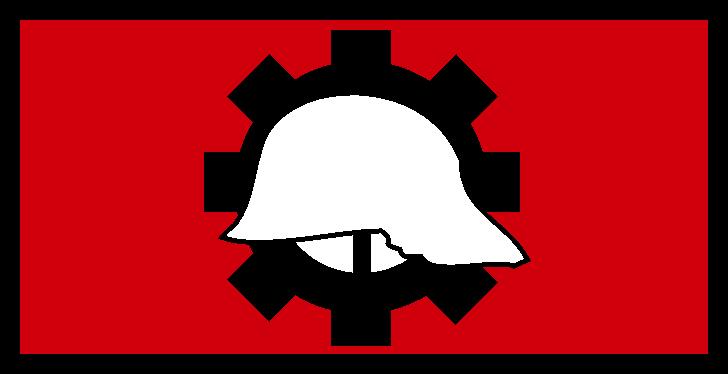 Wiedza:1. Zna zasady działania, budowy i obsługi motopompy.2. Zna rodzaje węży pożarniczych, ich przeznaczenie i sposoby konserwacji.3. Zna wyposażenie węży tłocznych i ssawnych oraz sprzęt do ich obsługi.4. Potrafi wymienić środki transportowe używane przez straże pożarne.5. Zna rodzaje drabin używanych w pożarnictwie i ich zastosowanie.
[Speaker Notes: Związek Ochotniczych Straży Pożarnych Rzeczypospolitej Polskiej – Zarząd Główny w Warszawie]
GRUPA: OGNIKISPECJALNOŚĆ:STRAŻAK MECHANIK
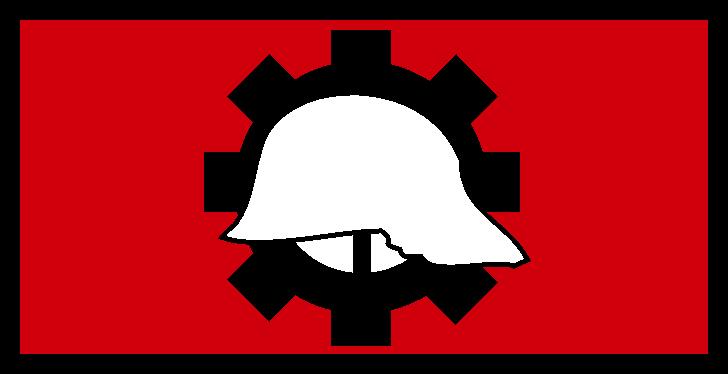 Umiejętności:1. Przygotował i przeprowadził na zbiórce zajęcia na temat „Rozwój techniki    w pożarnictwie”.2. Umie prawidłowo przygotować do pracy różnego rodzaju pompy    pożarnicze.3. Umie opisać zasadę działania pompy pożarniczej w czasie ssania    i tłoczenia wody.4. Umie pod nadzorem uruchomić autopompę w samochodzie pożarniczym,    umie wskazać właściwe nasady w samochodzie będącym na wyposażeniu    OSP.5. Umie posługiwać się i rozróżnia numery operacyjne stosowane w łączności    radiowej MSWiA.6. Umie nawiązać łączność ze stanowiskiem kierowania za pomocą    radiotelefonu samochodowego i nasobnego.7. Pomagał w konserwacji sprzętu pożarniczego w swojej straży.
[Speaker Notes: Związek Ochotniczych Straży Pożarnych Rzeczypospolitej Polskiej – Zarząd Główny w Warszawie]
GRUPA: OGNIKISPECJALNOŚĆ:STRAŻAK ANIMATOR
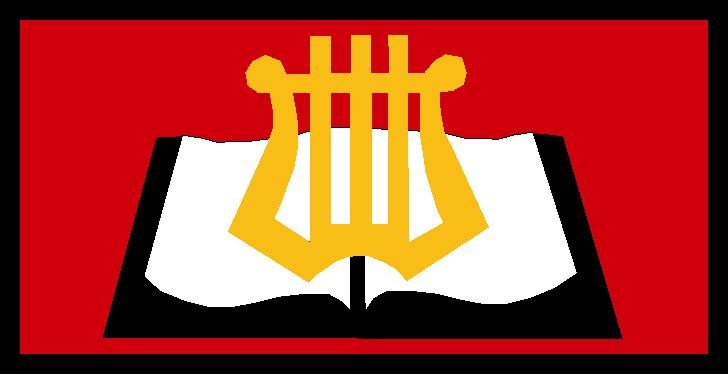 Wiedza:1. Zna zasady zabezpieczenia przeciwpożarowego spotkań i zajęć    świetlicowych z udziałem dużej ilości uczestników.2. Zna i potrafi przedstawić na zbiórce przynajmniej dwa wiersze, skecze,    piosenki lub inne utwory o tematyce związanej z pracą strażaka    i popularyzowaniem ochrony przeciwpożarowej.3. Zna zasady prawidłowego przygotowania zbiórek szkoleniowych dla MDP.4. Wie, jak w bezpieczny sposób przygotować i przeprowadzić zajęcia    terenowe dla sekcji i drużyny.5. Wie, jak przebiega proces planowania pracy rocznej w sekcji i drużynie.6. Zna zasady funkcjonowania drużyny, zależności służbowe, schemat    organizacyjny i regulamin działalności drużyny.7. Zna historię swojej miejscowości i OSP.
[Speaker Notes: Związek Ochotniczych Straży Pożarnych Rzeczypospolitej Polskiej – Zarząd Główny w Warszawie]
GRUPA: OGNIKISPECJALNOŚĆ:STRAŻAK ANIMATOR
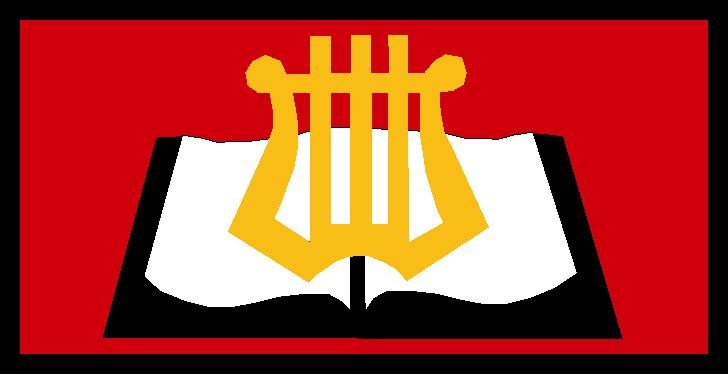 Umiejętności:1. Przygotował samodzielnie i przeprowadził dyskusję na temat przynajmniej    2 artykułów ze „Strażaka”, „Przeglądu Pożarniczego” lub w inny sposób    przeprowadził akcję popularyzującą czytelnictwo tych pism.2. Pomagał w prowadzeniu kroniki OSP lub drużyny, organizowaniu kącika    dotyczącego historii swojej straży i drużyny, przygotowaniu spotkania    z członkami OSP.3. Przeprowadził na zbiórce, w szkole, na spotkaniu zabawę, zgaduj-zgadulę    lub quiz o tematyce pożarniczej.4. Brał udział w opracowywaniu planu pracy drużyny.5. Pomagał w przygotowaniu młodszych grup dzieci do OTWP.6. Wspólnie z drużyną rozpropagował i przeprowadził w przedszkolu    lub w szkole konkurs plastyczny o tematyce pożarniczej.
[Speaker Notes: Związek Ochotniczych Straży Pożarnych Rzeczypospolitej Polskiej – Zarząd Główny w Warszawie]
GRUPA: OGNIKISPECJALNOŚĆ:STRAŻAK OPIEKUN
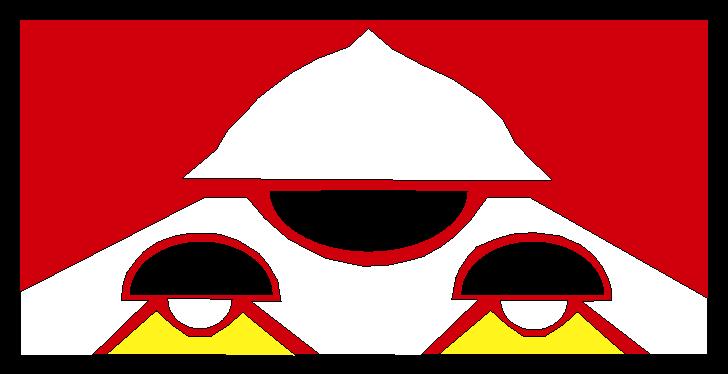 Wiedza:1. Potrafi zorganizować dla maluchów przynajmniej dwie zabawy    lub gry o tematyce strażackiej.2. Zna i potrafi opowiedzieć przynajmniej trzy gawędy lub opowiadania    dla dzieci o tematyce pożarniczej.3. Zna podstawowe zasady opiekowania się dziećmi i pomagał zajmować    się maluchami podczas wycieczki, biwaku itp.
[Speaker Notes: Związek Ochotniczych Straży Pożarnych Rzeczypospolitej Polskiej – Zarząd Główny w Warszawie]
GRUPA: OGNIKISPECJALNOŚĆ:STRAŻAK OPIEKUN
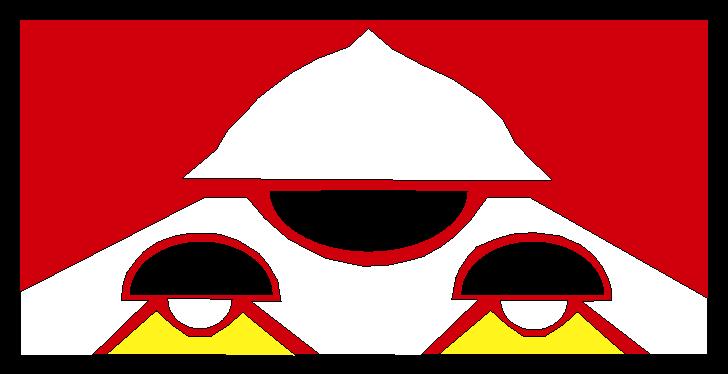 Umiejętności:1. Zorganizował wycieczkę dla dzieci do remizy w „Dniach Ochrony    Przeciwpożarowej” lub z innej okazji i zapoznał ich np. z uzbrojeniem    osobistym strażaka.2. Pomagał przy budowie lub konserwacji urządzeń znajdujących się na placu    gier i zabaw, toru saneczkowego, lodowiska w swojej miejscowości.3. Zorganizował zajęcia dla dzieci w czasie pozalekcyjnym w remizie    lub szkole, ucząc je aktywnego i pożytecznego spędzania wolnego czasu.4. Zorganizował rozgrywki sportowe np. z okazji dnia dziecka lub święta    strażaka w swojej miejscowości.5. Przygotował ciekawe zajęcia dla drużyny na temat komputerów,    korzystania z Internetu itp.
[Speaker Notes: Związek Ochotniczych Straży Pożarnych Rzeczypospolitej Polskiej – Zarząd Główny w Warszawie]
GRUPA: OGNIKISPECJALNOŚĆ:STRAŻAK OPIEKUN
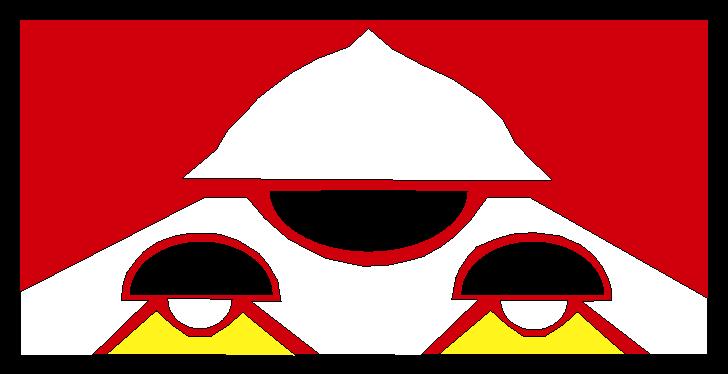 6. W porozumieniu z wychowawcą przedszkola lub szkoły przeprowadził    z dziećmi zabawę - pogadankę o ostrożnym obchodzeniu się z ogniem    i skutkami pożarów.7. Zapoznał dzieci z młodszych grup z umundurowaniem, odznaczeniami,    symbolami specjalności oraz omówił prace i obowiązki członka MDP OSP    (w formie zabawy).8. Przedstawił wraz z drużyną dzieciom w formie teatralnej lub innej zasady    bezpiecznego poruszania się po drogach lub udzielania pierwszej pomocy.9. Potrafi przygotować drużynę do udziału w uroczystościach strażackich.
[Speaker Notes: Związek Ochotniczych Straży Pożarnych Rzeczypospolitej Polskiej – Zarząd Główny w Warszawie]
Przygotowanie: Krzysztof SzczepaniukOchotnicza Straż Pożarna „Stołpno” w Międzyrzecu Podlaskimwww.strazpozarna.org.plPortal Młodzieżowych Drużyn Pożarniczychwww.florek.org.pl/portalSpecjalności Pożarniczedla Młodzieżowych Drużyn Pożarniczychwww.florek.org.pl/specjalnosci
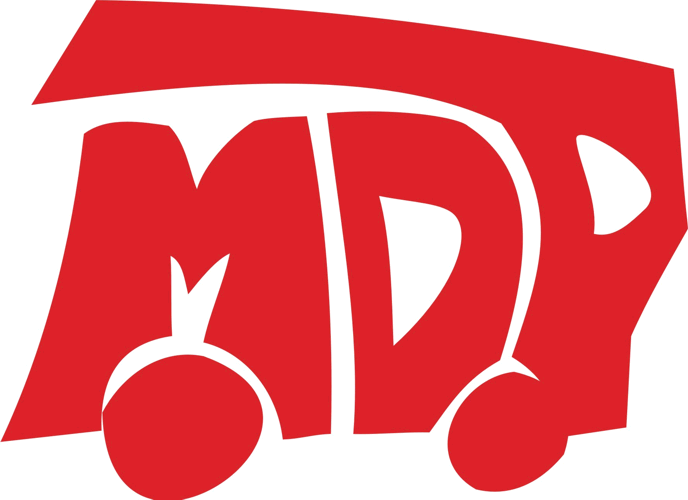 [Speaker Notes: Związek Ochotniczych Straży Pożarnych Rzeczypospolitej Polskiej – Zarząd Główny w Warszawie]